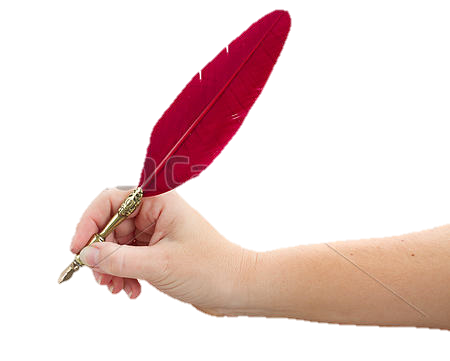 Technological  knowledge
Welcome to my class
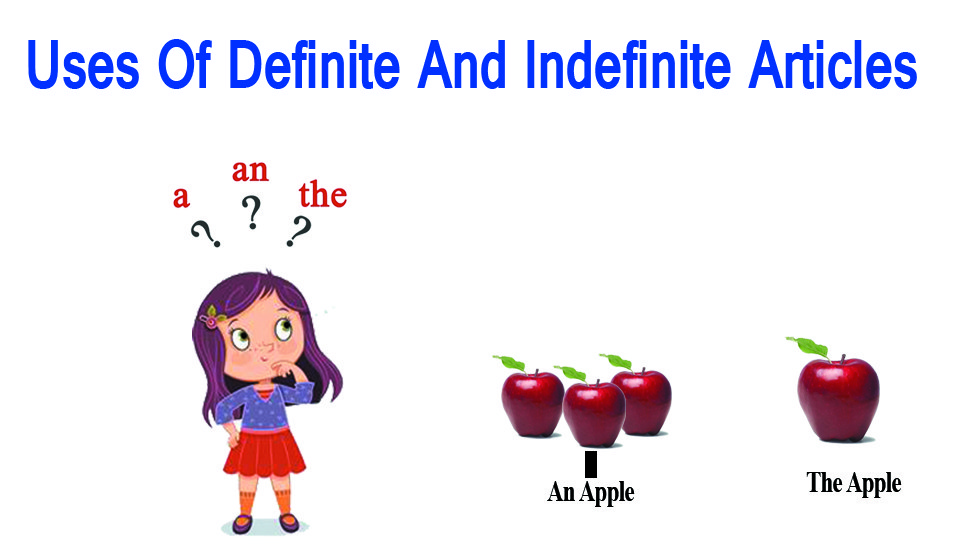 Pedagogical  knowledge
Content  knowledge
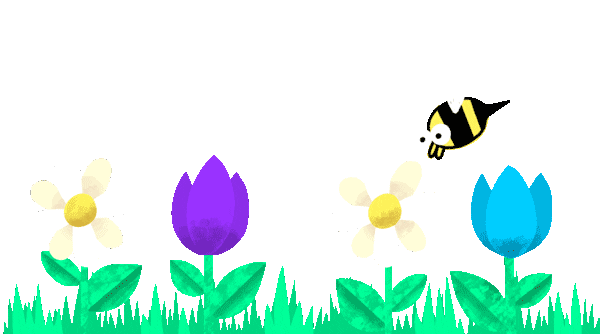 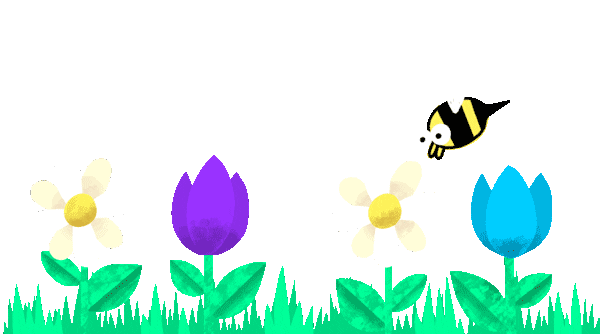 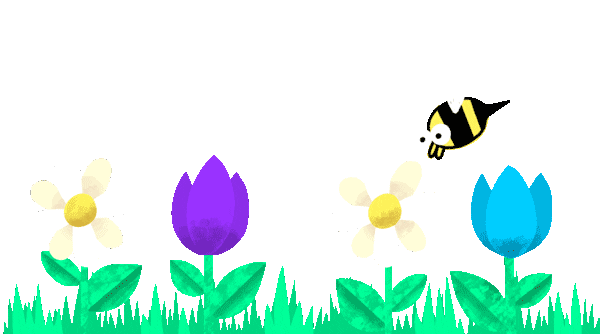 A girl
Md. Abdur Razzaak, Head Teacher, Dhalhara Westpara Secondary Girls’ School, Sadar, Magura. Contact: 01721588402
Technological  knowledge
ARTICLE
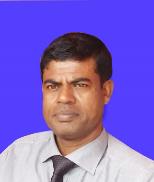 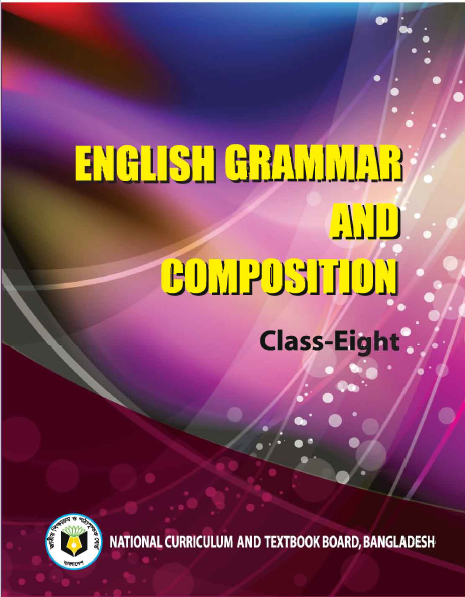 Introduction

MD. ABDUR RAZZAK
  Head Teacher
Dhalahara westpara  Secondary               Girls’ School
E-mail: abdurrazzakmt@gmail.com
Phone number: 01721588402
Pedagogical  knowledge
Content  knowledge
Class: 8
 U-3_L-1
Page-70
Time: 50 min
Md. Abdur Razzaak, Head Teacher, Dhalhara Westpara Secondary Girls’ School, Sadar, Magura. Contact: 01721588402
Technological  knowledge
Look at the pictures
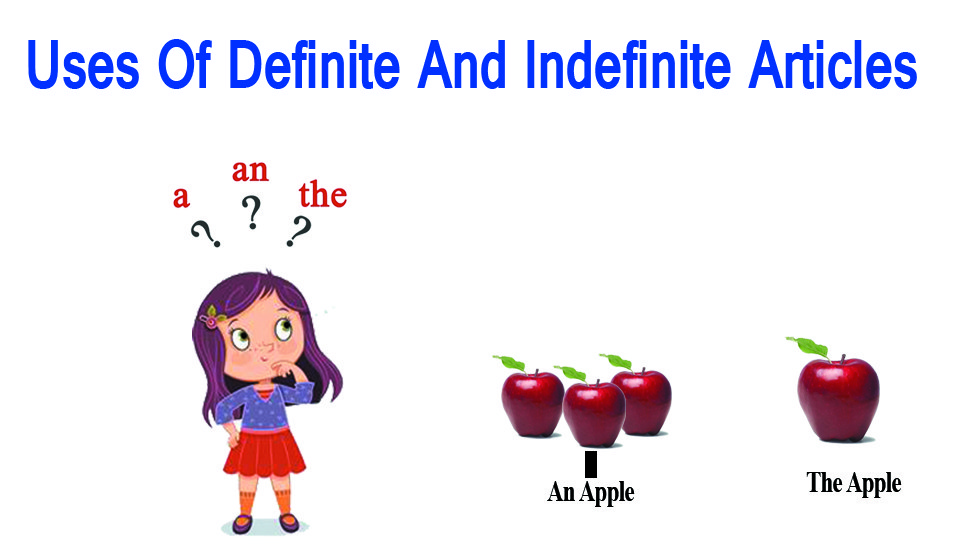 Pedagogical  knowledge
Content  knowledge
A girl
Md. Abdur Razzaak, Head Teacher, Dhalhara Westpara Secondary Girls’ School, Sadar, Magura. Contact: 01721588402
Technological  knowledge
Now enjoy a video clip
Pedagogical  knowledge
Content  knowledge
Md. Abdur Razzaak, Head Teacher, Dhalhara Westpara Secondary Girls’ School, Sadar, Magura. Contact: 01721588402
Technological  knowledge
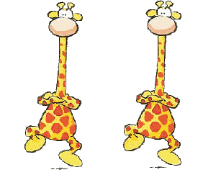 Observe, think and say.
giraffes are dancing.
A
The
If so, what is the mistake?
Do  you find any mistake in this sentence?
Pedagogical  knowledge
Content  knowledge
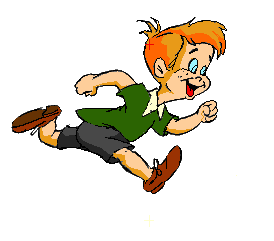 A
An
smart boy is running.
Now, could you tell me what is the name of A, An and The is ?
ARTICLE
If so, what is the mistake?
Do  you find any mistake in this sentence?
Md. Abdur Razzaak, Head Teacher, Dhalhara Westpara Secondary Girls’ School, Sadar, Magura. Contact: 01721588402
Technological  knowledge
Could you guise what we are going to learn today?
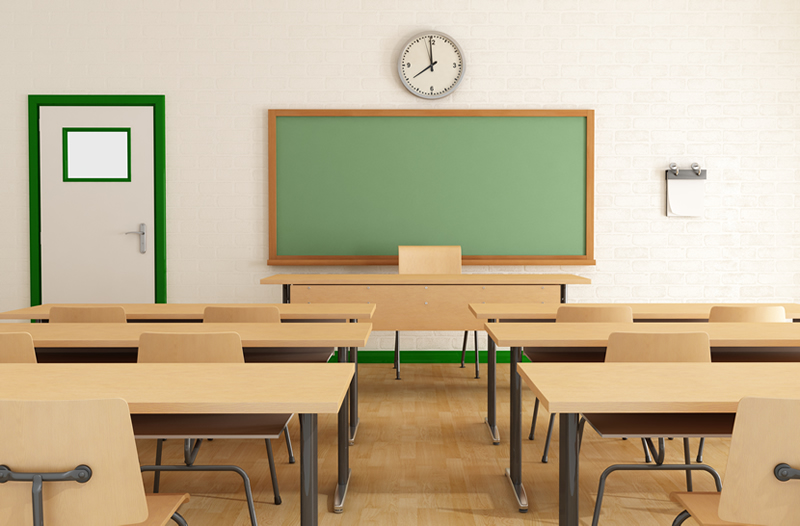 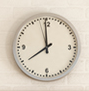 ARTICLE
Pedagogical  knowledge
Content  knowledge
Md. Abdur Razzaak, Head Teacher, Dhalhara Westpara Secondary Girls’ School, Sadar, Magura. Contact: 01721588402
Technological  knowledge
Learning outcomes
After the end of the lesson the learners will be able to---
3.
1.
2.
define article.
select the omission of article.
Pedagogical  knowledge
Content  knowledge
use article in their real life.
Md. Abdur Razzaak, Head Teacher, Dhalhara Westpara Secondary Girls’ School, Sadar, Magura. Contact: 01721588402
shows noun definite or not
Technological  knowledge
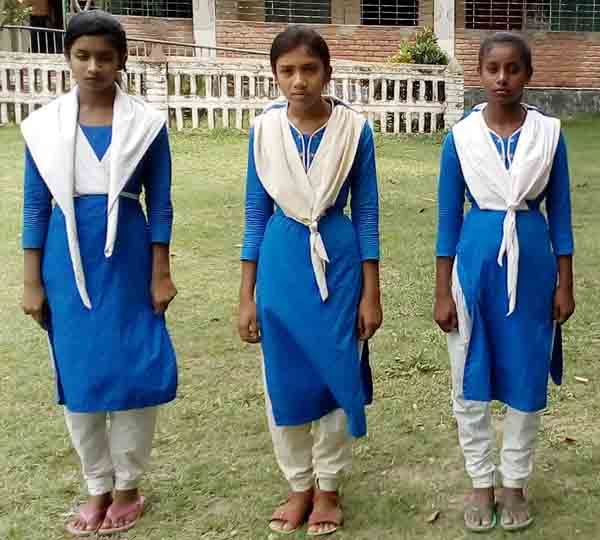 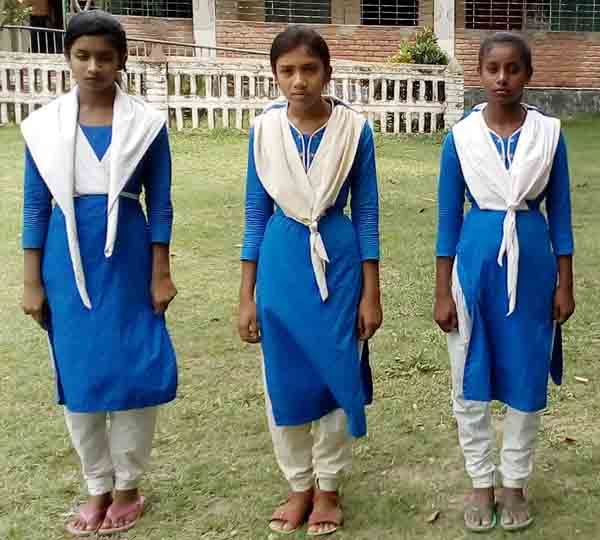 Observe the following sentences.
If so, let’s do some work on it.
An iron is a useful thing.
A Rokhsana is coming..
Rokhsana is coming..
noun
shows noun definite or not
Here Rokhsana is unknown person
Here Rokhsana is known person
So, Article plays an important role in English language.
So, what is an article and what role does it play?
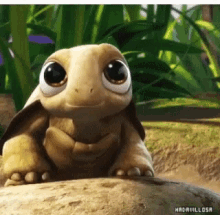 The tortoise is the slowest animal.
Pedagogical  knowledge
Content  knowledge
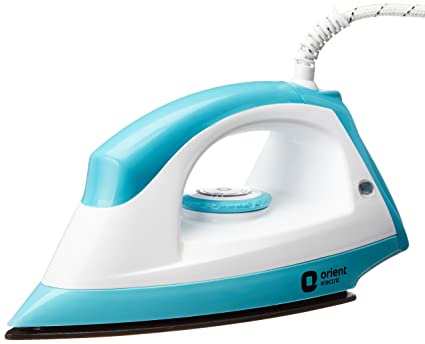 iron
noun
A, An and The are Article. An article is a word that is used before a noun to show the noun is definite or not.
Md. Abdur Razzaak, Head Teacher, Dhalhara Westpara Secondary Girls’ School, Sadar, Magura. Contact: 01721588402
Technological  knowledge
Kinds of Article
definite
indefinite
Pedagogical  knowledge
the
a
an
Content  knowledge
Md. Abdur Razzaak, Head Teacher, Dhalhara Westpara Secondary Girls’ School, Sadar, Magura. Contact: 01721588402
Technological  knowledge
Individual Work                                 3 min.
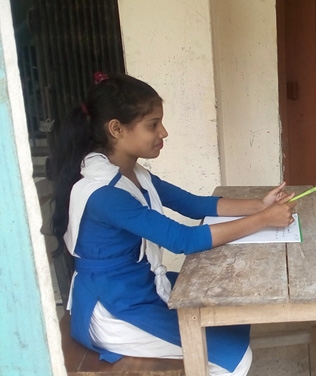 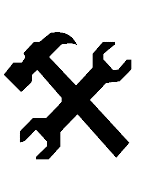 click left side writing to check
A, an and the are article.
What is an article?
Pedagogical  knowledge
Content  knowledge
before noun
The position of article ?
kinds of article ?
2
What are indefinite article?
A and an
Which one definite article?
the
Md. Abdur Razzaak, Head Teacher, Dhalhara Westpara Secondary Girls’ School, Sadar, Magura. Contact: 01721588402
Technological  knowledge
use of   A   and   An
An  is used before vowel based word (the word begins with consonant). as:
A  is used before consonant based word (the word begins with consonant). as:
Similarly
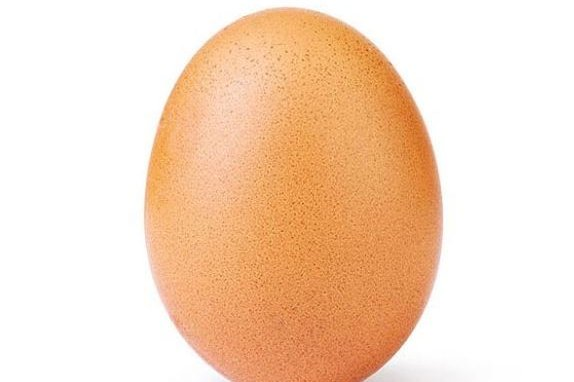 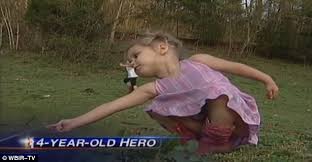 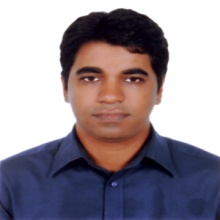 vowel based word
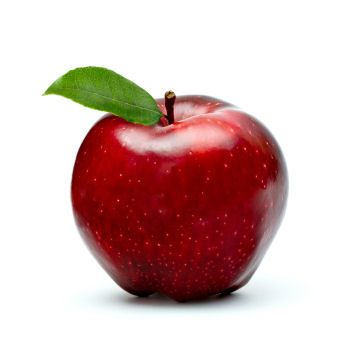 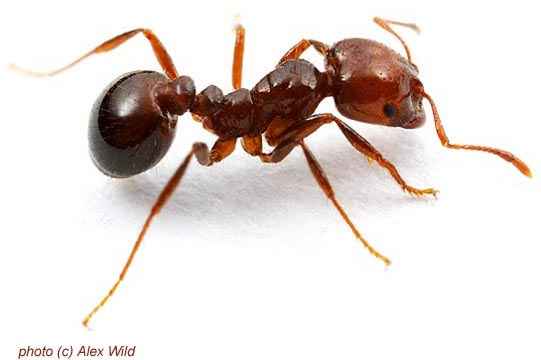 consonant based
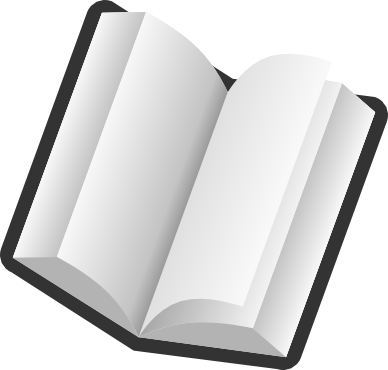 an
Umbrella
Ink pot
Orange
Elephant
animal
a
Boy
Girl
Pen
Bag
box
an
Pedagogical  knowledge
Content  knowledge
a
an
a
an
consonant
A    b ook
An   a pple
A   m an
An   a nt
consonant
vowel
vowel
A   b aby
An   e gg
consonant
vowel
a
an
consonant based word
vowel based word
a
vowel based word
consonant based word
vowel based word
consonant based word
Md. Abdur Razzaak, Head Teacher, Dhalhara Westpara Secondary Girls’ School, Sadar, Magura. Contact: 01721588402
Technological  knowledge
A - before consonant sound word
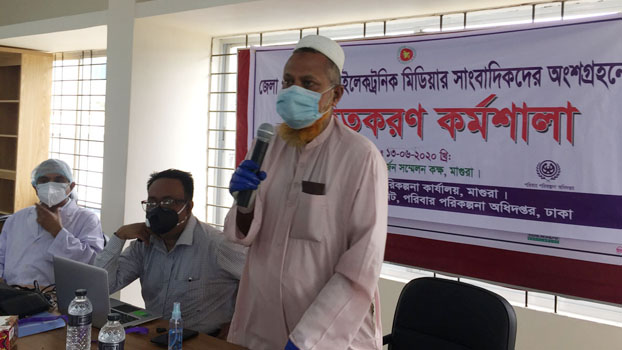 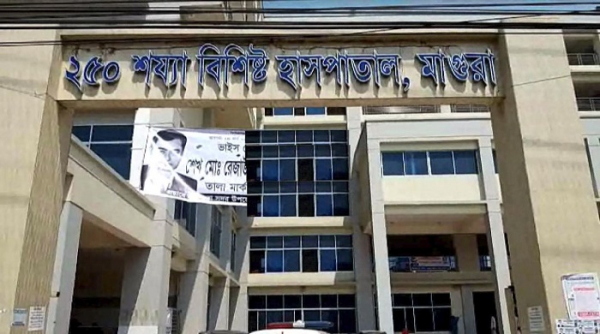 An - before vowel sound word
A  h ospital
Consonant sound
Pedagogical  knowledge
Content  knowledge
An  h o nest man
vowel sound
similarly
similarly
A
A
Hotel
Home sick
An
An
Hour
Honourable person
Md. Abdur Razzaak, Head Teacher, Dhalhara Westpara Secondary Girls’ School, Sadar, Magura. Contact: 01721588402
Technological  knowledge
A   before “U”  sound word  (not  an) as:
But  an  before vowel sound word
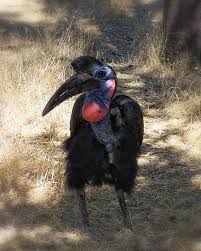 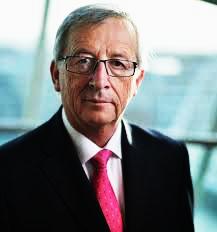 similarly
similarly
Untidy girl
Unsafe tube-well
An
An
A
A
A
A
Ewe
Unique game
Unit
Union
Pedagogical  knowledge
Content  knowledge
A  Eu ropian
An  u gly bird
‘U’ sound word
‘vowel’ sound word
Md. Abdur Razzaak, Head Teacher, Dhalhara Westpara Secondary Girls’ School, Sadar, Magura. Contact: 01721588402
Technological  knowledge
An – before vowel sound letter
A - before consonant sound letter
For example:
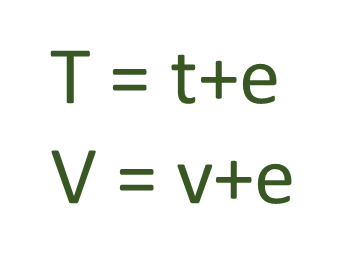 A
A
A
A
A
A
A
A
B = b+e
C = c+e
D = d+e
G = g+e
J = j+a
K =k+a
P = p+e
Q = q+u
An
An
An
An
An
An
An
An
F = a+f
H = a+h 
L =a+l
M =a+m
N =a+n 
R = a+r
S = a+s 
X = a+x
A
A
A
A
A
A
A
A
B. A
C. A 
T. O
T. P. O
G. M
D. C
An
An
An
An
An
M. A.
F. R. C. S
S. D. O
L. L. B
H. M
Pedagogical  knowledge
Content  knowledge
Md. Abdur Razzaak, Head Teacher, Dhalhara Westpara Secondary Girls’ School, Sadar, Magura. Contact: 01721588402
Technological  knowledge
A   BEFORE   “ONE” as:
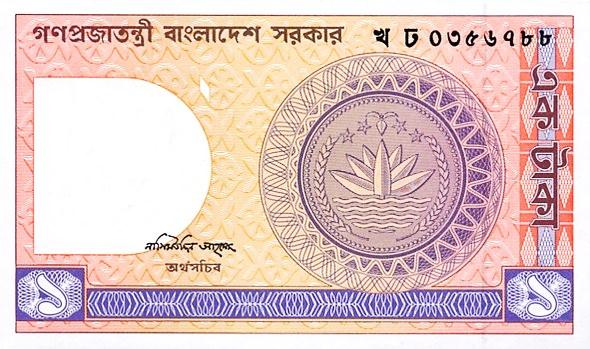 Pedagogical  knowledge
Content  knowledge
similarly
A  one taka note
A
A
ONE EYED MAN
ONE LEGGED CHAIR
Md. Abdur Razzaak, Head Teacher, Dhalhara Westpara Secondary Girls’ School, Sadar, Magura. Contact: 01721588402
Technological  knowledge
Pair work                                                 5 min
Complete the following story with appropriate article.
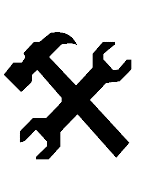 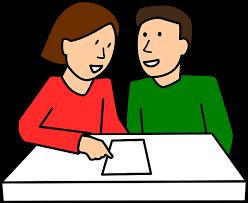 My brother is ----MA. He works in ---- private bank. He leads ----honest life. He has -----Europian friend who serves in---- hospital.
Pedagogical  knowledge
Content  knowledge
an
a
an
a
a
Md. Abdur Razzaak, Head Teacher, Dhalhara Westpara Secondary Girls’ School, Sadar, Magura. Contact: 01721588402
The  before  plural  number  not  A  or  An
Technological  knowledge
use of   the
The before particular person or object.
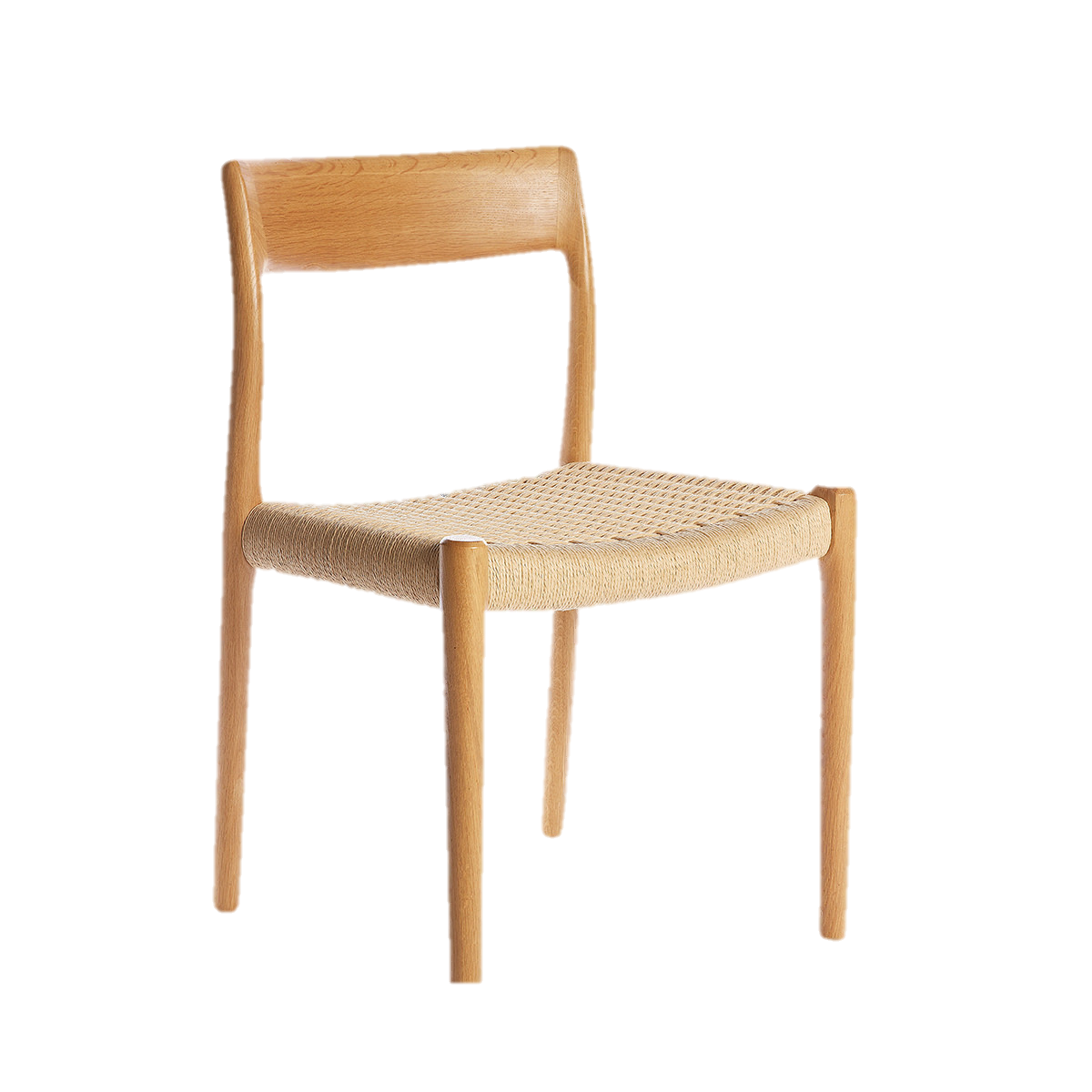 The cat jumped over the chair.
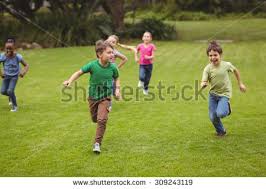 The  boys  are  plying.
(a particular cat not any cat)
plural
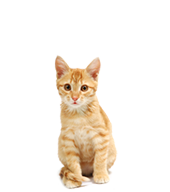 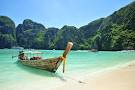 The  Andamans  island  is in  India.
Pedagogical  knowledge
Content  knowledge
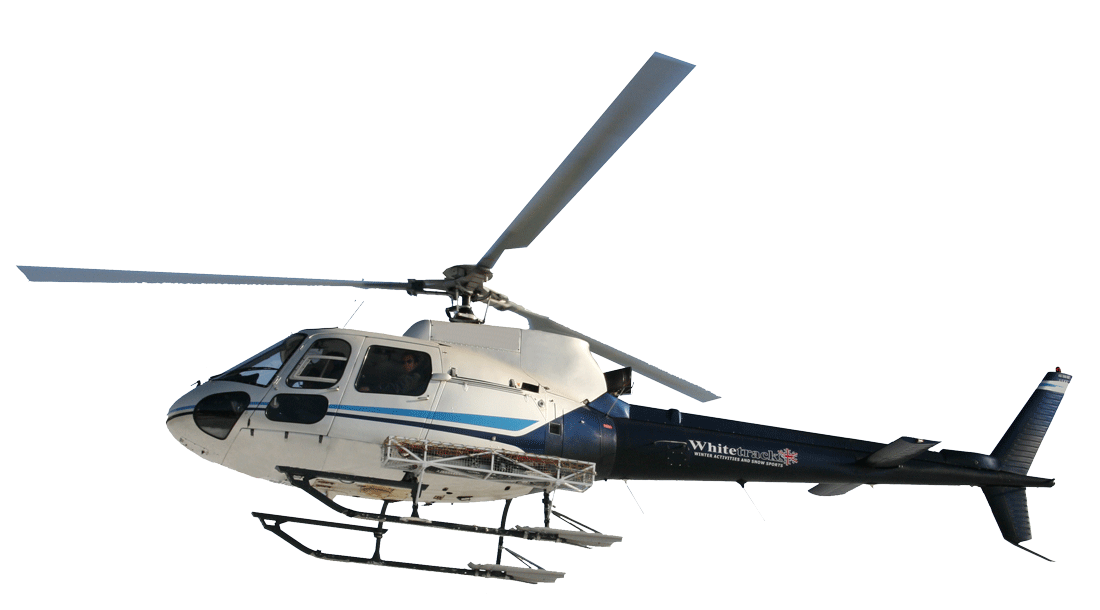 plural
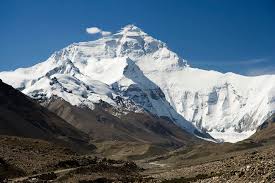 Nepal is called the Himalayas’ daughter.
The plane is flying above the cloud.
plural
cloud
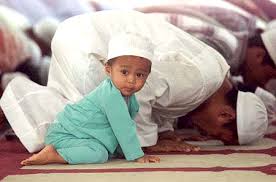 The Muslims are praying
(a particular plane  not any plane)
plural
Md. Abdur Razzaak, Head Teacher, Dhalhara Westpara Secondary Girls’ School, Sadar, Magura. Contact: 01721588402
Technological  knowledge
The  is used before only one thing in the world.
Similarly:
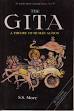 The Gita
The  Bay of Bengle
The  north
The  south
The  west
The  east
The  pacific
The  noorjahan road
The  Shat Gombuj mosjid
The national park
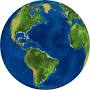 The earth
The before superlative degree
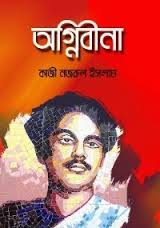 The Agnibina
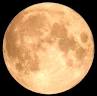 The moon
The  best boy
The  cleverest girl
The  most beautiful sight
The  happiest man
The  largest station
Pedagogical  knowledge
Content  knowledge
The Jamuna
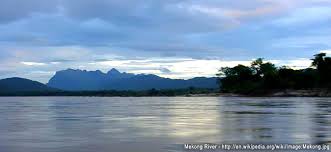 The Tajmahal
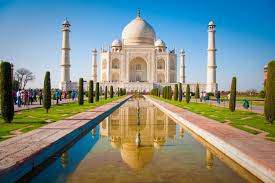 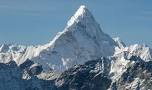 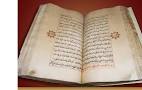 The Everest
The Quran
Md. Abdur Razzaak, Head Teacher, Dhalhara Westpara Secondary Girls’ School, Sadar, Magura. Contact: 01721588402
Technological  knowledge
The  is used before the thing/person comes second time.
I have a dog. The dog is very faithful.
The  is used before the word of of.
The name of my country is Bangladesh.
Pedagogical  knowledge
Content  knowledge
When noun is plural, always the is used not a or an. As:
The boys are playing.
Md. Abdur Razzaak, Head Teacher, Dhalhara Westpara Secondary Girls’ School, Sadar, Magura. Contact: 01721588402
Technological  knowledge
Omission of article
before proper noun. As:
Bangladesh is our motherland.
a or an is not before plural form. As:
Pedagogical  knowledge
a or an the boys are playing.
Content  knowledge
before language. As:
Bangla is our mother tongue.
article is not used before material noun. As:
Rice is my favourite dish.
Md. Abdur Razzaak, Head Teacher, Dhalhara Westpara Secondary Girls’ School, Sadar, Magura. Contact: 01721588402
Technological  knowledge
before subject. As:
He is good at    mathematics.
before possessive case. As:
My pen is blue.
Pedagogical  knowledge
Content  knowledge
before game. As:
Cricket is my favorite game.
before human beings. As:
man is mortal.
Md. Abdur Razzaak, Head Teacher, Dhalhara Westpara Secondary Girls’ School, Sadar, Magura. Contact: 01721588402
Technological  knowledge
Group work                                    6 min
Fill in each gap with suitable article and put (   ) where article is not necessary
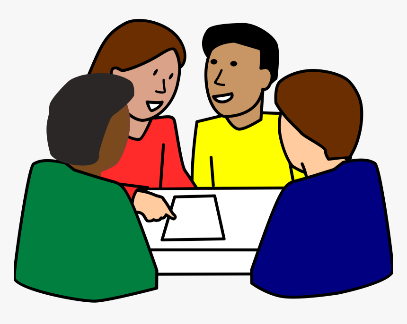 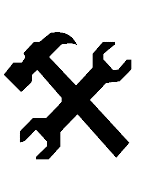 an
English is (a) — international language. It is spoken all over (b) — world. So the importance of (c) — English cannot be described in words. All (d) — books of higher education are written in English. Today organizations need employees who can speak and write (e) — standard form of (f) — English.
the
Pedagogical  knowledge
Content  knowledge
the
a
Md. Abdur Razzaak, Head Teacher, Dhalhara Westpara Secondary Girls’ School, Sadar, Magura. Contact: 01721588402
Technological  knowledge
Evaluation
1. Mr. Atiq is ---MA.
(b) an
(a) a
(d) the
Pedagogical  knowledge
Content  knowledge
2. He is ----banker.
(a) an
(b) the
(c) a
Md. Abdur Razzaak, Head Teacher, Dhalhara Westpara Secondary Girls’ School, Sadar, Magura. Contact: 01721588402
Technological  knowledge
3. He leads -----honest life.
(b) an
(a) a
(c) the
4. He lives in -----Dhaka.
(a) a
(b) an
Pedagogical  knowledge
Content  knowledge
(d) the
5. He is respected to all for his ---honesty.
(b) the
(a) a
(d) an
Md. Abdur Razzaak, Head Teacher, Dhalhara Westpara Secondary Girls’ School, Sadar, Magura. Contact: 01721588402
Technological  knowledge
Homework
Pedagogical  knowledge
Content  knowledge
Write a short composition within ten sentences about yourself using article.
Md. Abdur Razzaak, Head Teacher, Dhalhara Westpara Secondary Girls’ School, Sadar, Magura. Contact: 01721588402
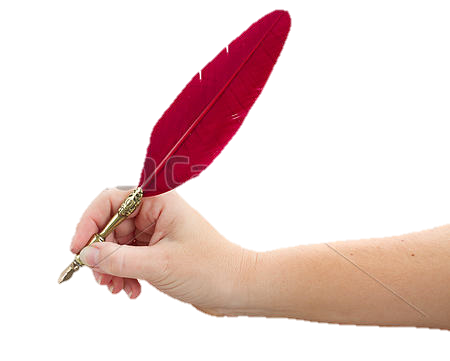 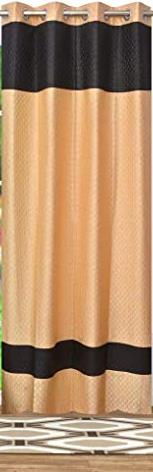 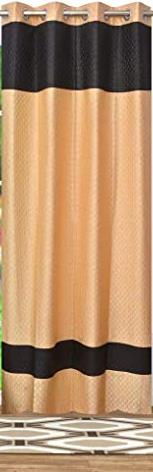 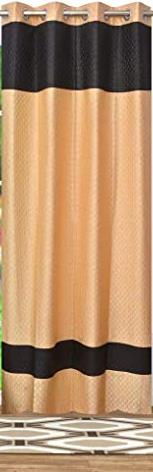 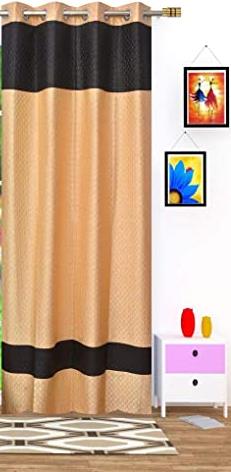 Technological  knowledge
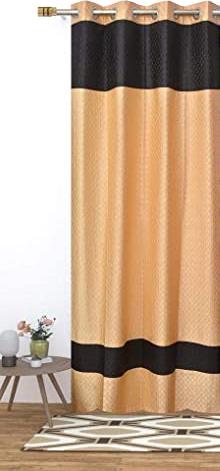 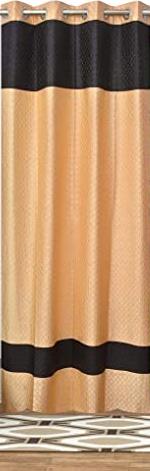 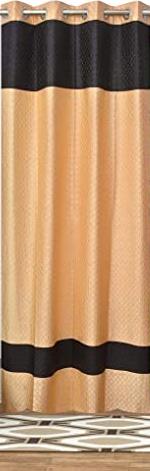 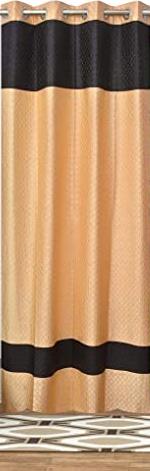 See you next class
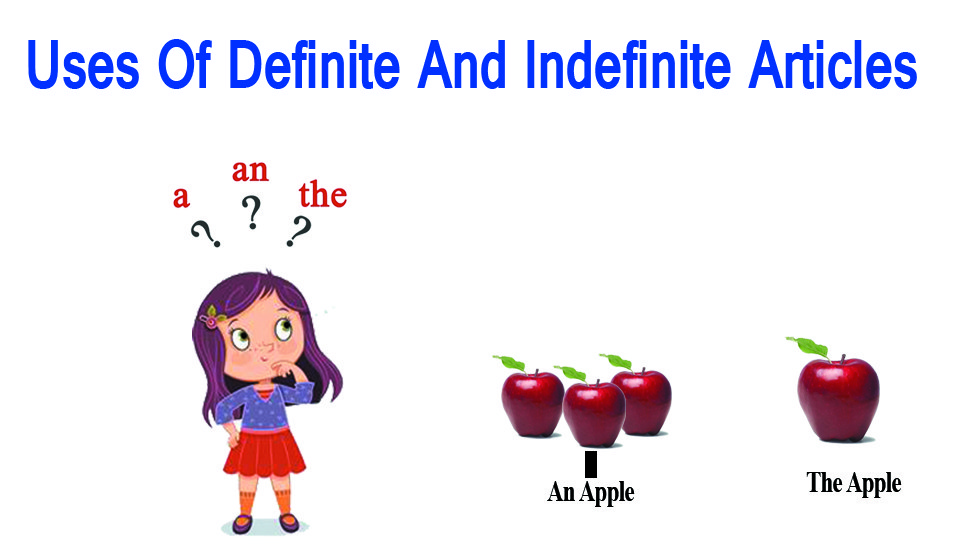 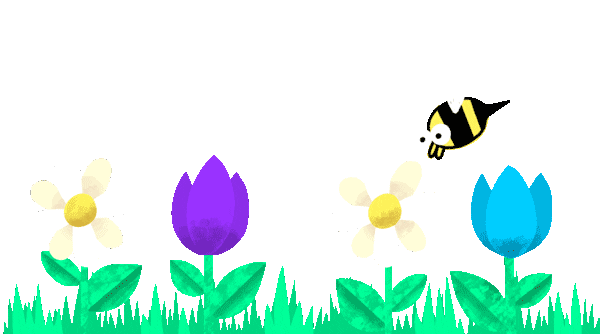 Pedagogical  knowledge
Content  knowledge
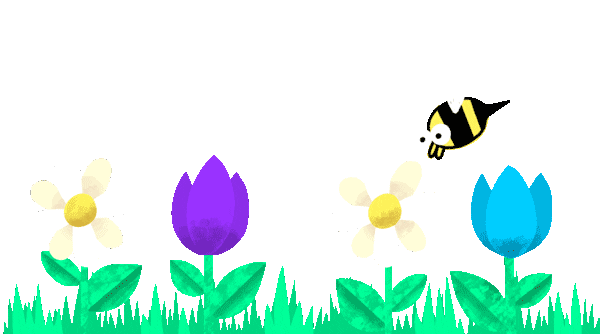 A girl
Md. Abdur Razzaak, Head Teacher, Dhalhara Westpara Secondary Girls’ School, Sadar, Magura. Contact: 01721588402